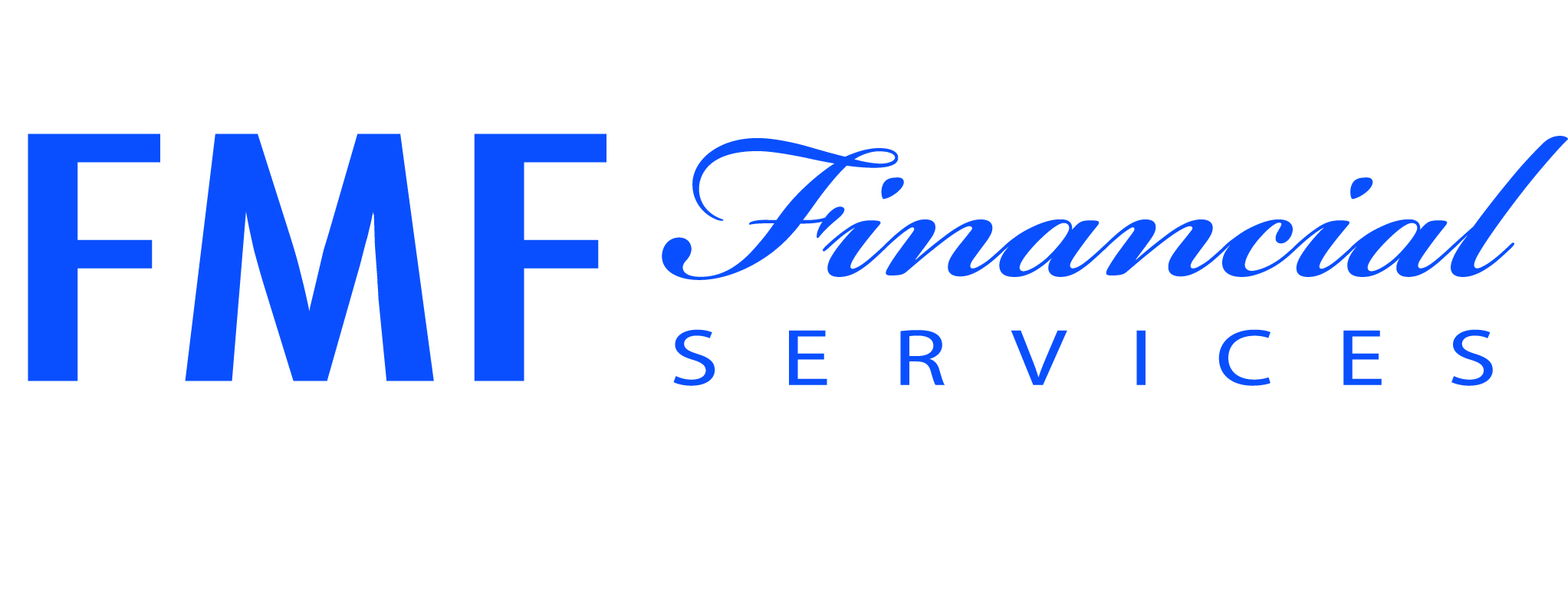 Learn How to “Virus Proof” your Documents and Plans
Chris DeBacker LIVE!
Call for a personal 
Zoom or Phone Meeting…
Health Care Power of Attorney- Talking to Health Care providers when you can’t.
Living Will- End of Life Decisions- going too far? 
Durable Power of Attorney- managing your finances when you can’t
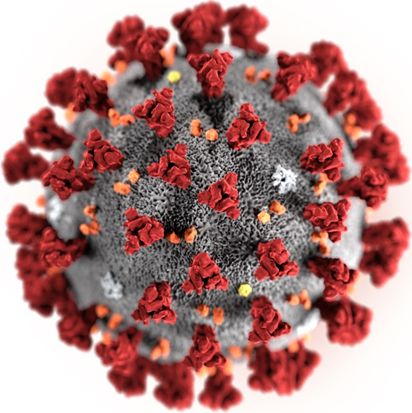 Chris DeBacker
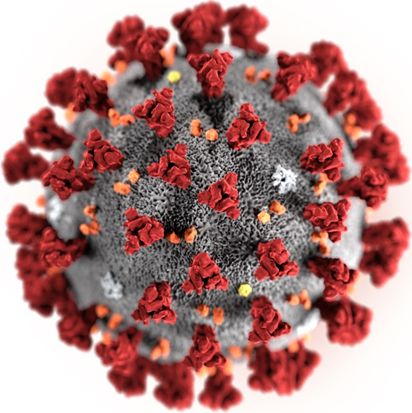 Regional Vice President
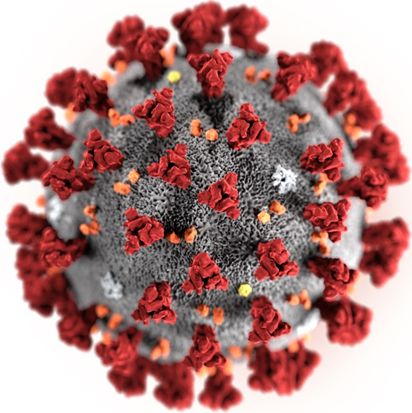 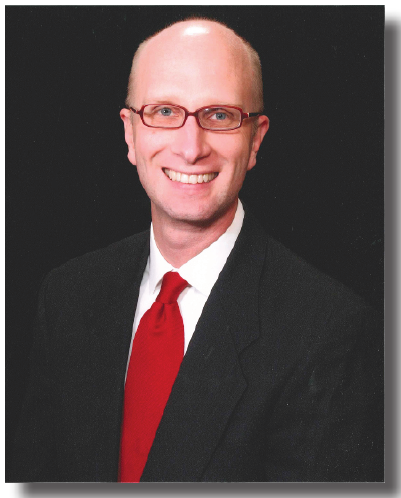 Documents that Make a Difference
Last Will and Testament 
Revocable Living Trust
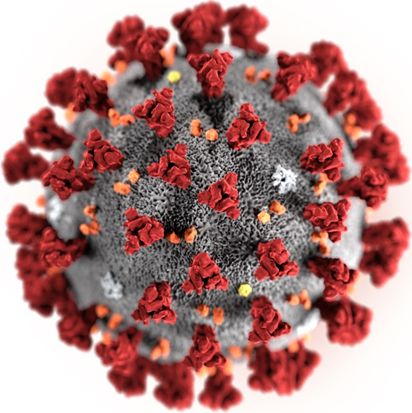 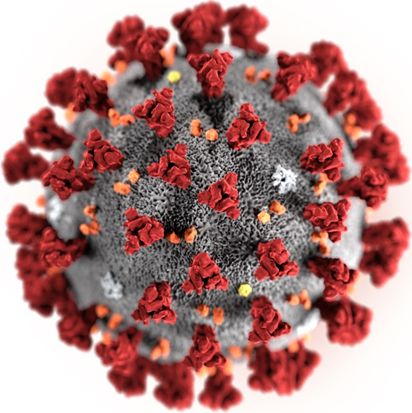 Creating Plans with a Purpose
Maximizing gifts for Family and your favorite Ministries
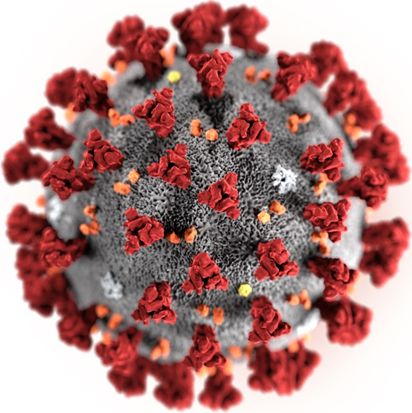 Call, Text or Email Chris for your online link at (517) 812-3326
cdebacker@fmfoundation.org